ROCKCLIMBING CLUBS.
EDEN,HARIN,AYVA.
QUESTIONS FOR THE SCHOOL CLUBS.
What do you do in this club?


THEY CLIMB WITH ROPES AND WITHOUT ROPES.
What day and time is the club?

The day is Tuesday and they start at 11:30.
What is fun in this club?

It’s when they fall down.
What is difficult in this club?

It’s when they are scared.
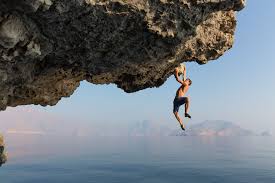 How many students come to this club?

There’s 18 students that come to this club.
What is this goal for the club of the year?

The goal of this club is to make an effort.
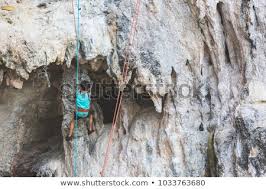 What equipement do we need to bring to this club?

We need shoes and socks.
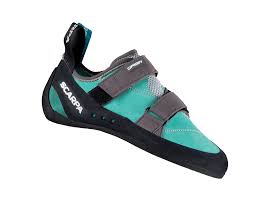 PICTURES OF ROCKCLIMBING.
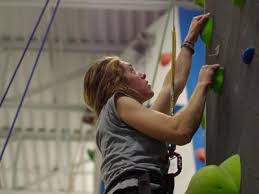